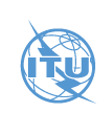 TENTH CTO MEETING AGENDA
Opening Remarks and Welcome					
Adoption of Agenda			
Executive Briefing by TSB	3.1 Smart ABC Briefing3.2 ITU-T Update			

Coffee Break and Group Photo					10:30 – 10:45

5G use cases						
	4.1	Over the Top (OTT): Tunisie Télécom  				 Rohde & Schwarz	
	4.2	Industry and operator’s role in supporting Smart Cities: Nokia

Technologies beyond 5G (network aspects): Huawei
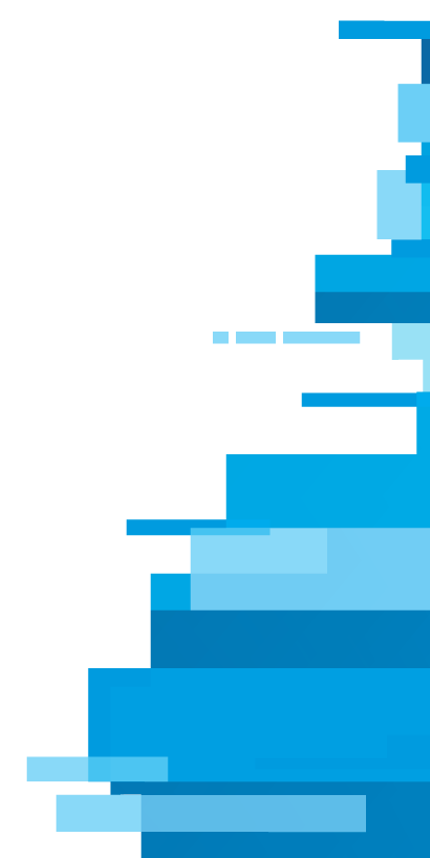 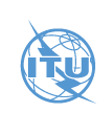 TENTH CTO MEETING AGENDA
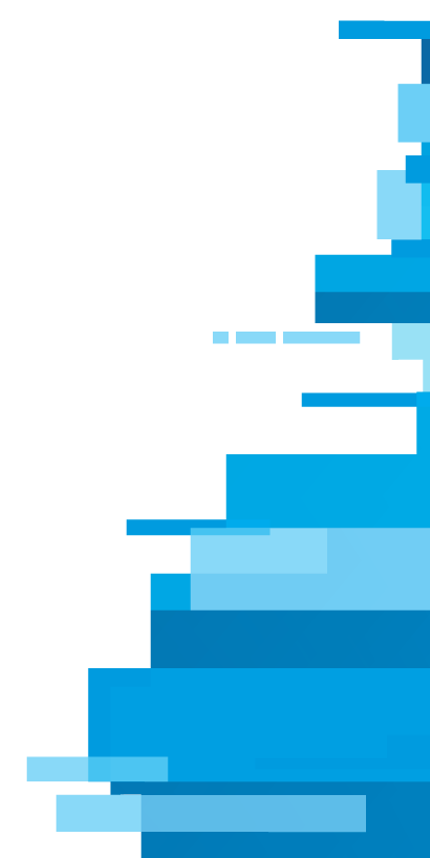 Discussion on standards hot topics and landscape : Standards strategy rapporteur group update IMT2020/5G standards: ITU-T SG13 Chairman

Lunch Break 							13:00 – 14:00

Interoperability, quality and security of MFS: ITU-T SG12 Chairman

Quantum Security:      SK Telecom			ID Quantique 
  Smart AI, Banking, Cities (Smart ABC) Start-ups Pitching 

  Approval of communique and close of meeting

						Close of meeting: 16h00